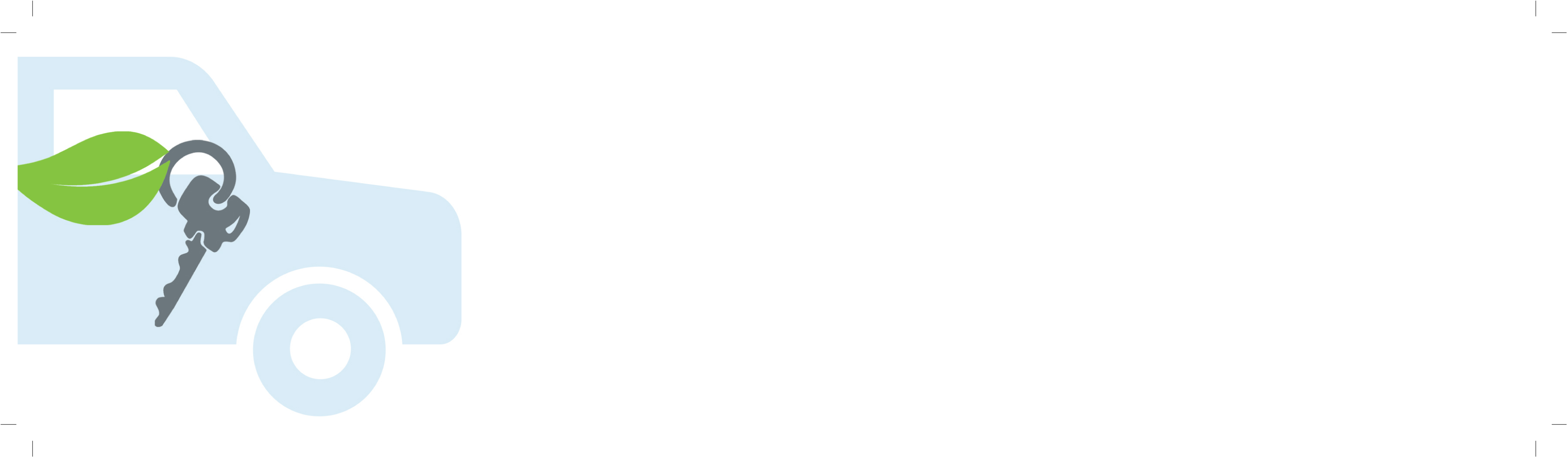 Idling Message Here
Optional submessage here
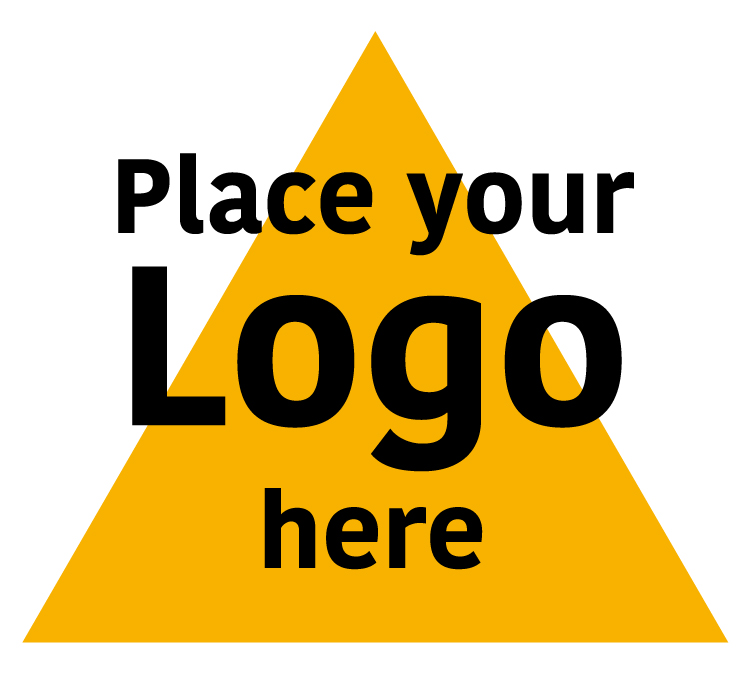